Elektrický úhor
Natália Petričová, 1.D
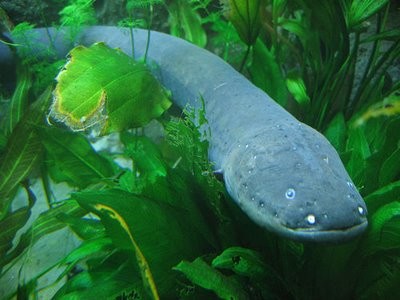 sladkovodná, dravá ryba
povodia riek Amazonka, Orinoka
elektroplaxy (400-650V a viac ako 0,5 A)
lov potravy
el. orgány uložené v chvoste
Charakteristika
[Speaker Notes: Úhor elektrický je sladkovodná dravá ryba, ktorá obýva povodia riek Amazonka a Orinoka v oblasti Južnej Ameriky. Úhor je pre človeka nebezpečný, aj keď sa nejedná o agresívnú rybu, ale je schopný pomocou zvláštnych buniek nazývaných elektroplaxy vygenerovať elektrický výboj s napätím až 600 V (podľa niektorých údajov aj 650 V) a prúdu viac než pol ampéru. Takto silné napätie je schopné omráčiť aj koňa. Elektrické napätie používa primárne pre lov potravy v podobe malých rybiek, ktoré jeho pomocou omračuje. Orgány vytvárajúce elektrické pole sú uložené v chvoste, pomocou nich získava podrobné informácie o okolitom prostredí.]
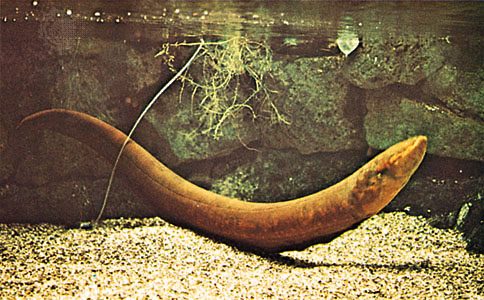 tvorený sploštenými elektrocytmi
Sachsov zväzok produkuje malé napätie
Hunterov orgán vyrába napätie  zhruba 50x väčšie 
kladný náboj sa nachádza v oblasti za hlavou a záporný na konci chvosta
vie plávať i pospiatky
citlivý na zmenu vodivosti vody

Hertz (Hz)-jednotka frekvencie
Ako to funguje?
[Speaker Notes: Elektrický orgán je tvorený sploštenými elektrocytmi, ktorých počet sa pohybuje v státisícoch, prepojených do jednotlivých radov. Pomocou svojho orgánu s názvom Sachsov zväzok produkuje malé napätie, okolo 10 V o frekvencii do 25 Hz.
Iným svojím orgánom (Hunterov orgán) vyrába napätie  zhruba 50x väčšie s frekvenciou niekolko stoviek Hz. Týmito omnoho silnejšími výboji omračuje korisť a tými najsilnejšími - so silou stoviek voltov - loví korisť. V tom prípade sa úhor  narovná po celej dĺžke tela, čo mu umožňuje vytvoriť silnejší výboj. Behom výboja sa kladný náboj nachádza v oblasti za hlavou a záporný na konci chvosta. Keď však využíva elektrický výboj k zisteniu koristi, je orientácia napätia obrátená. Úhor v tomto prípade vie plávať i pospiatky.  Úhor je schopný vo vode detekovať uzavretý i otvorený elektrický obvod a taktiež je veľmi citlivý na zmenu vodivosti vody.

Hertz (Hz) je odvodenou jednotkou frekvencie v sústave SI. Jednotka vyjadruje, koľko pravidelných dejov sa odohrá za jednu sekundu. Jeden hertz jednoducho znamená „jedenkrát za sekundu“.]
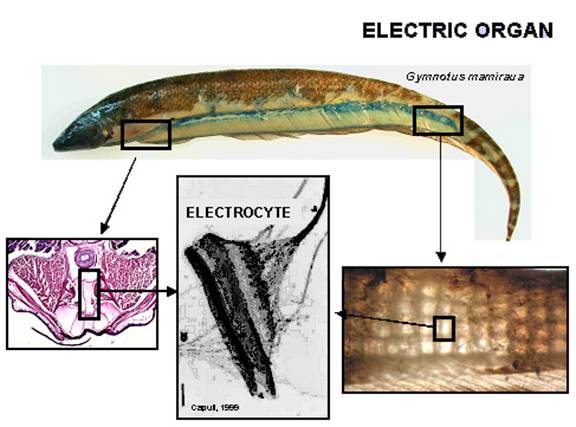 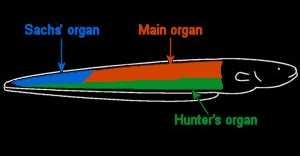 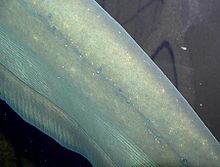 Vnímajú slabé el. impulzy
Vysielajú sériu vysokonapäťových el. výbojov
Omráčenie koristi
Lov
[Speaker Notes: Citlivé senzory vnímajú slabé elektrické impulzy, ktoré iné ryby vyvolávajú pohybmi svalov, a to aj pri dýchaní. Keď úhor zaznamená prítomnosť koristi, vyšle sériu vysokonapäťových elektrických výbojov, ktoré rybu nachádzajúcu sa v jeho blízkosti omráčia alebo priamo zabijú.]
rozsvietenie vianočného stromčeka pomocou el. úhora
http://www.youtube.com/watch?feature=player_embedded&v=y9wktSQdyaE
Zaujímavosť
[Speaker Notes: Rozsvietenie vianočného stromčeka pomocou elektrického úhora. Pod stromčekom v centre Aqua Toto Gifu je akvárium a v ňom asi metrový elektrický úhor. 
V akváriu sa nachádza rad medených vodičov. Pomocou nich prejde elektrický prúd obvodom so svetelnými diódami na stromčeku. Svetlo ale nie je pravidelné, diódy na stromčeku skôr blikajú.]
http://fyzmatik.pise.cz/1047-pauhor-elektricky-rozsviti-vanocni-stromecek.html
http://referaty.atlas.sk/prirodne-vedy/biologia-a-geologia/8689/pauhor-elektricky
http://cs.wikipedia.org/wiki/Pa%C3%BAho%C5%99_elektrick%C3%BD
http://www.chm.bris.ac.uk/webprojects2001/riis/eelorgan.gif
http://www.flmnh.ufl.edu/gymnotus/osteology7_clip_image002.jpg
http://upload.wikimedia.org/wikipedia/commons/thumb/3/38/Electrophorus_electricus_body.jpg/220px-Electrophorus_electricus_body.jpg
http://sayonara.pise.cz/img/266658.jpg
http://akvapedie.cz//images/1414.jpeg
Zdroje